Guess the form of energy!
By Albie
What form of energy is this?
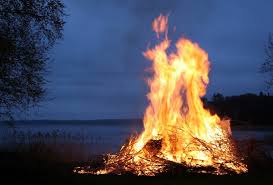 Answer: Thermal energy
What form of energy is this?
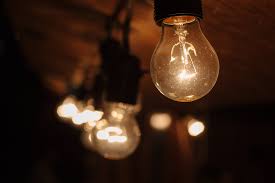 Answer: Light energy
What form of energy is this?
Answer: Mechanical Energy
What form of energy is this?
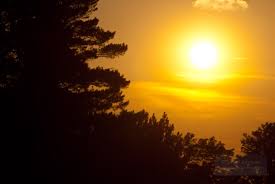 Answer: Light energy
What form of energy is this?
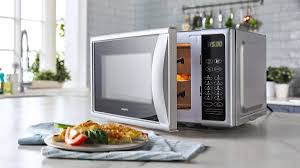 Answer: Electrical energy
What form of energy is this?
Answer: Chemical energy
What form of energy is this?
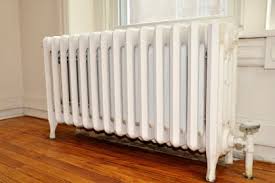 Answer: Thermal energy
What form of energy is this?
Answer: Mechanical energy
What form of energy is this?
Answer: Electrical energy
What form of energy is this?
Answer: Chemical energy
What form of energy is this?
Answer: Mechanical energy
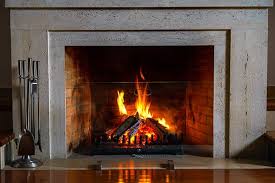 What form of energy is this?
Answer: Thermal energy
What form of energy is. This?
Answer: Electrical energy
What form of energy is this?
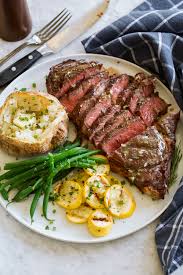 Answer: Chemical energy